Low-code Application Development Platform
Low-code Application Environment
Customizable
No installation
Scalable
Collaboration
Flexible
Adapt to the evolving changes of your growing organization and address the requirements of the entire user community.
Access the same content and function using any kind of device, without any installation.
Scale up or across using our modules to respond easily to organizational shifts, competitive threats, industry innovations and regulatory changes.
Operate in a highly responsive manner in today‘s fast-moving, ever-changing environment that presents multitude of challenges.
Bring together all departments on a single platform. Address the requirements of the whole community.
Integration
Establish integrations with any third-party system or software for two-way data stream, automation and orchestration scenarios.
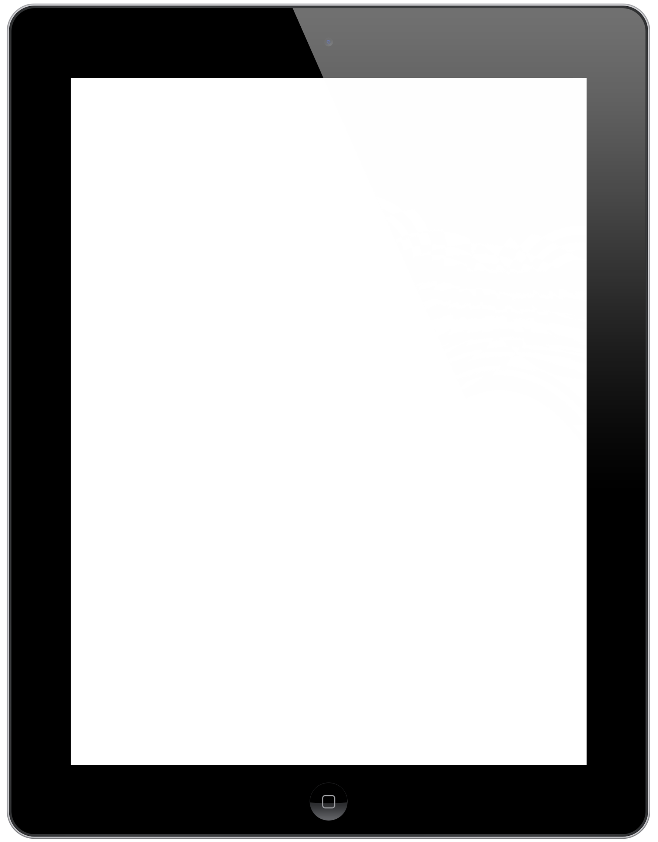 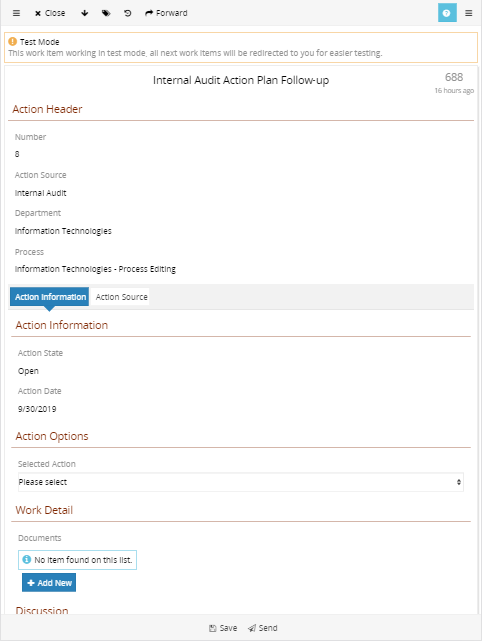 Accesswith any device
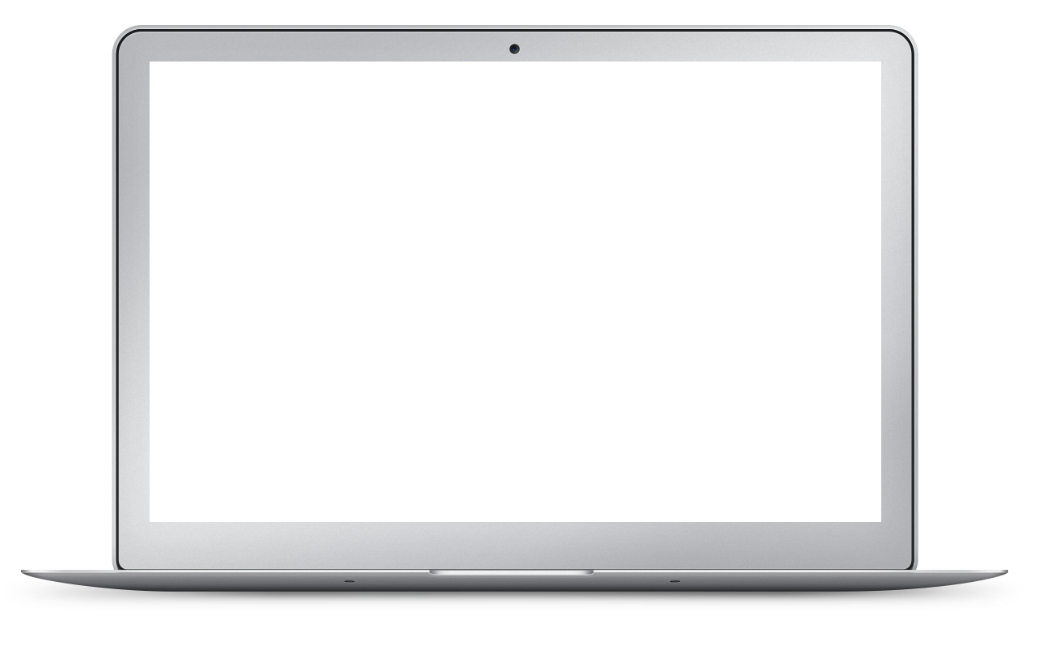 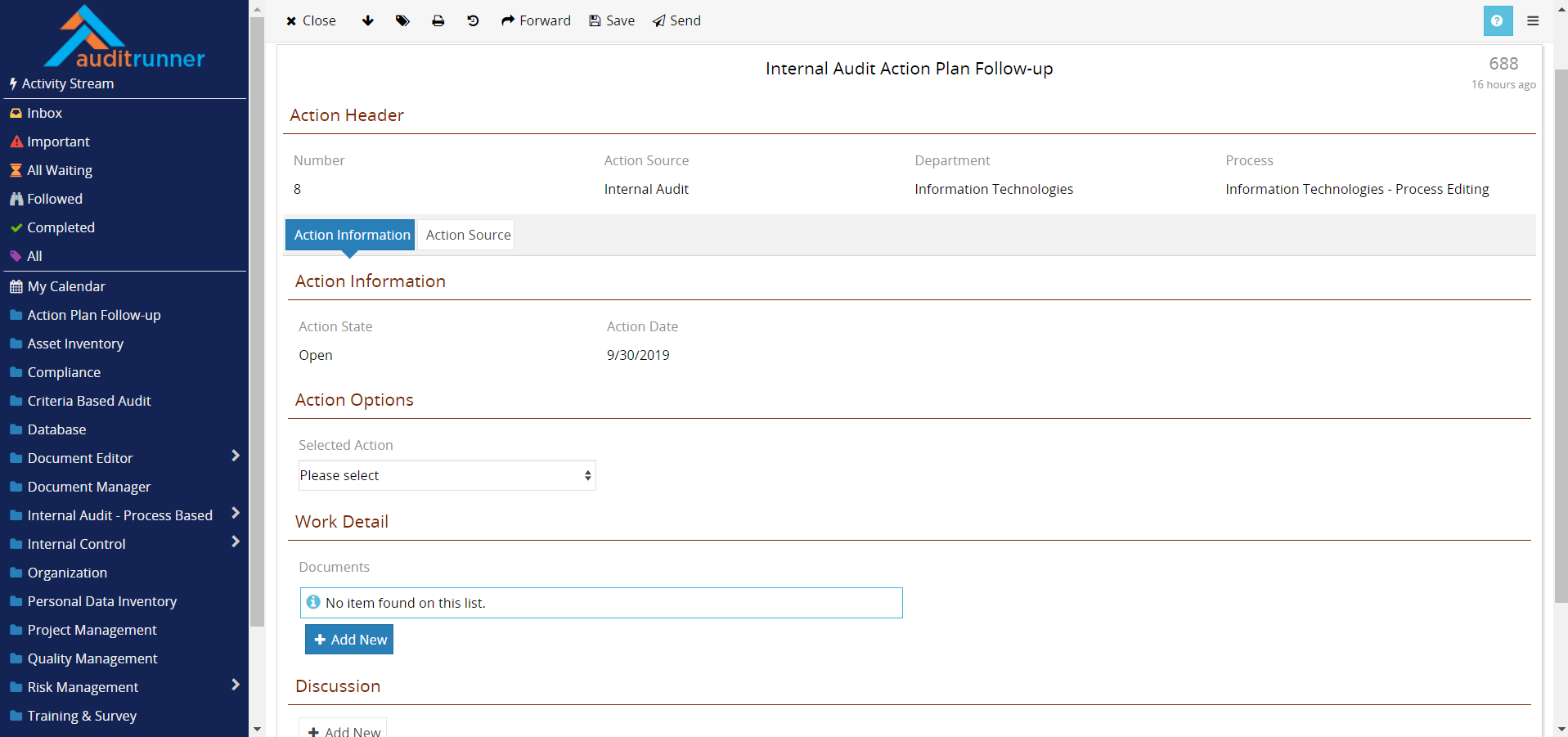 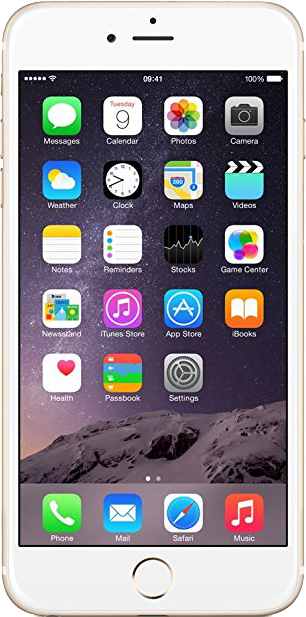 Web-based & responsive user interface
No installation on end-user device
No extra development for mobile view
No extra licenses for mobile access
Same content & same functionality
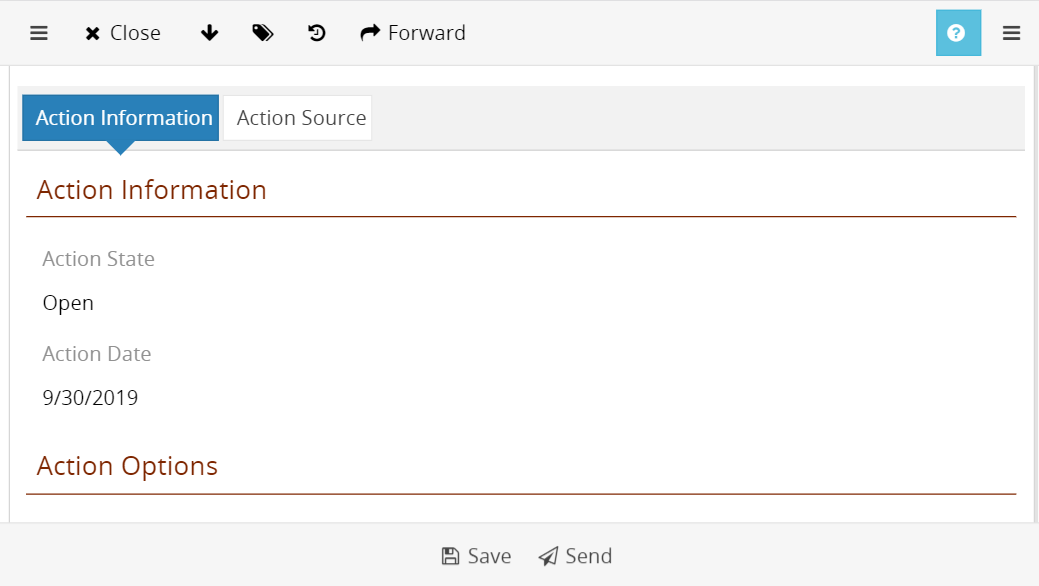 Web-basedlow-code development
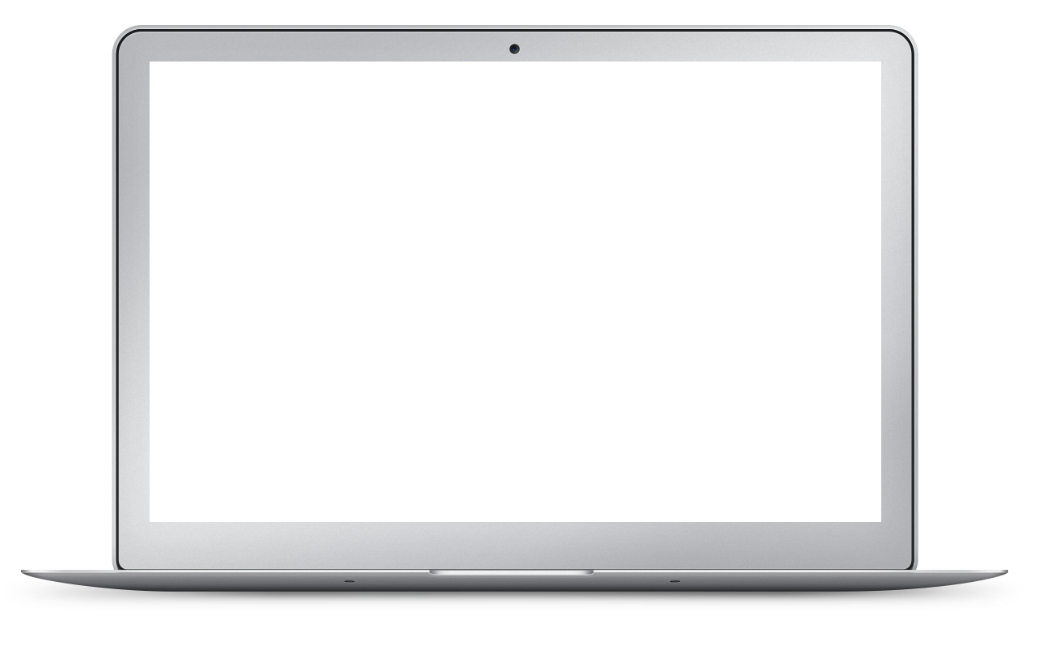 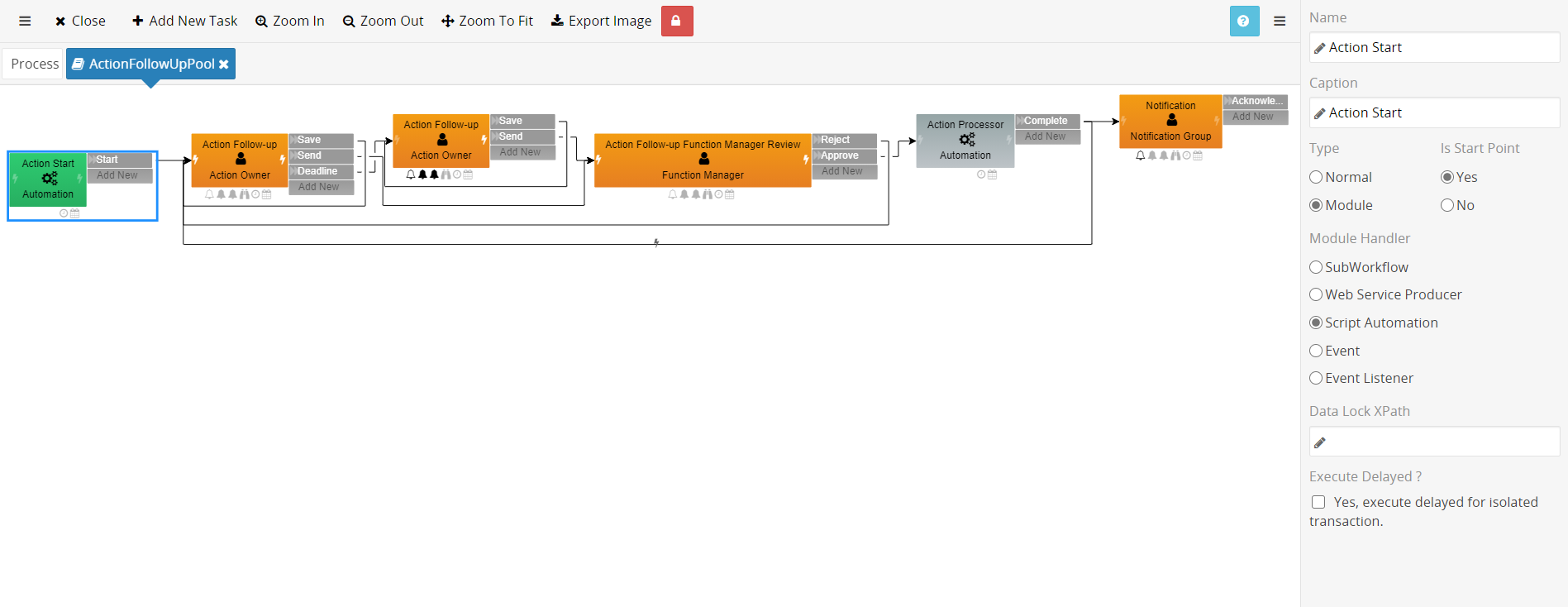 No installation for developer
No extra development for mobile view
Integrate with any system via web services
No deployment & instant testing
Automation & orchestration scenarios
Roll-out applications in one-third amount of time
Create complex applications with minimal coding knowledge
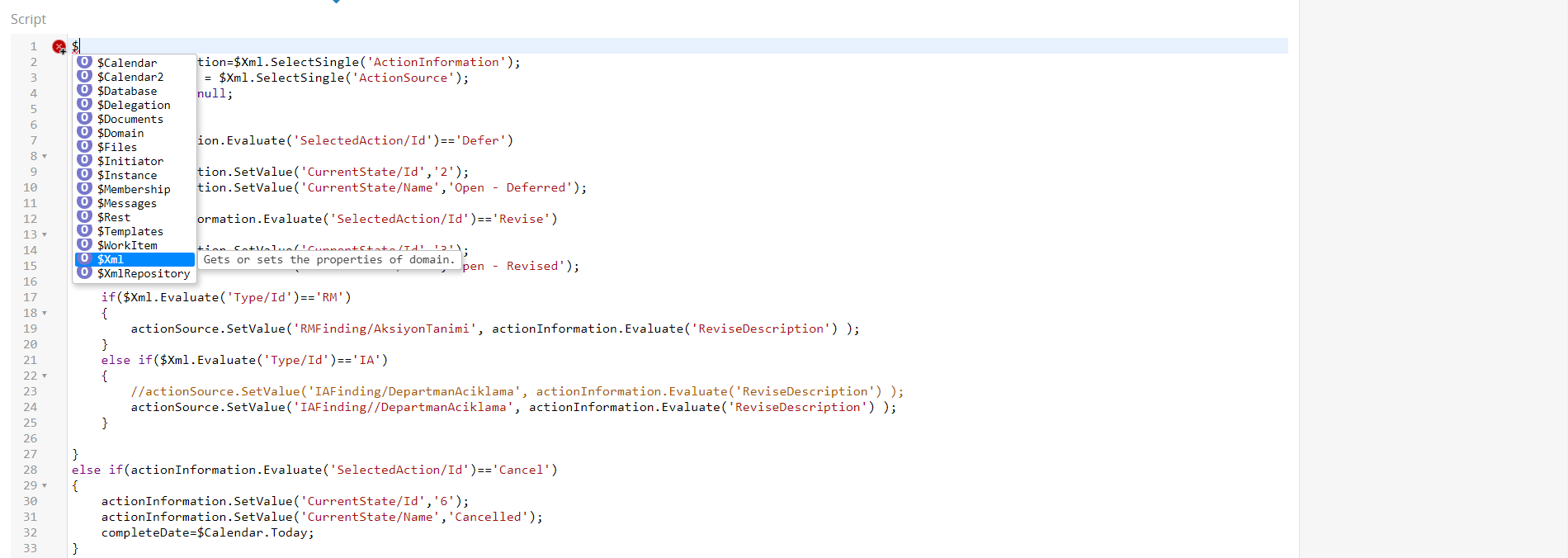 Workrunner
Solution Approach
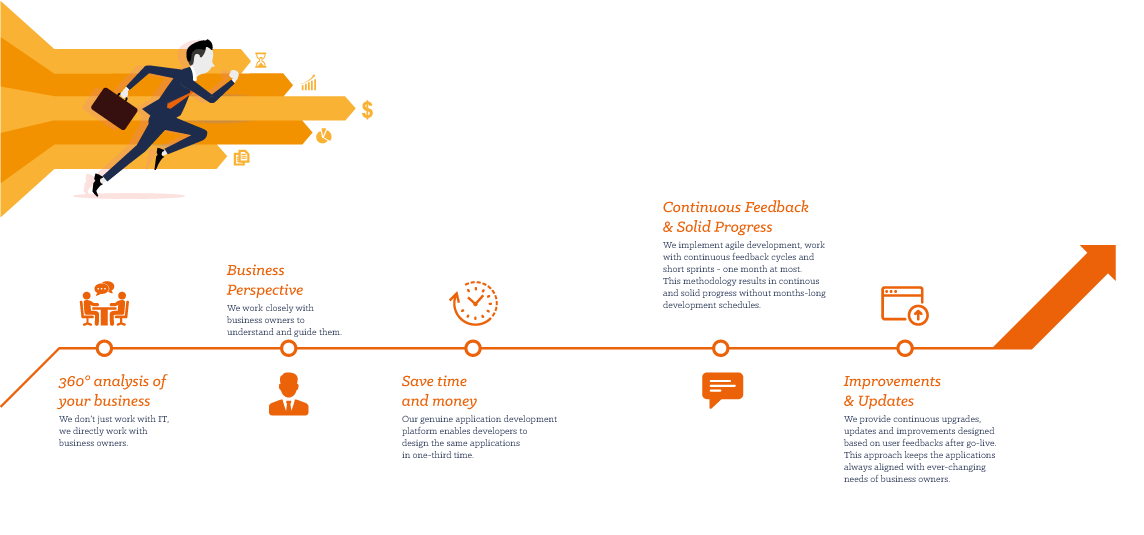 Business perspective
Continuous feedback& Solid progress
360° analysis of your business
Save timeand money
Improvements& Updates
Clearly understand and guide business units.
Short development cycles and frequent feedback to deliver continuous and solid progress without months-long schedules.
Collaboration with not just IT departments but with business owners.
Low-code application platform enables delivery of adaptations and new developments in 1/3 time.
Continuous upgrades and updates based on user feedback, to keep applications always aligned with ever-changing business needs.
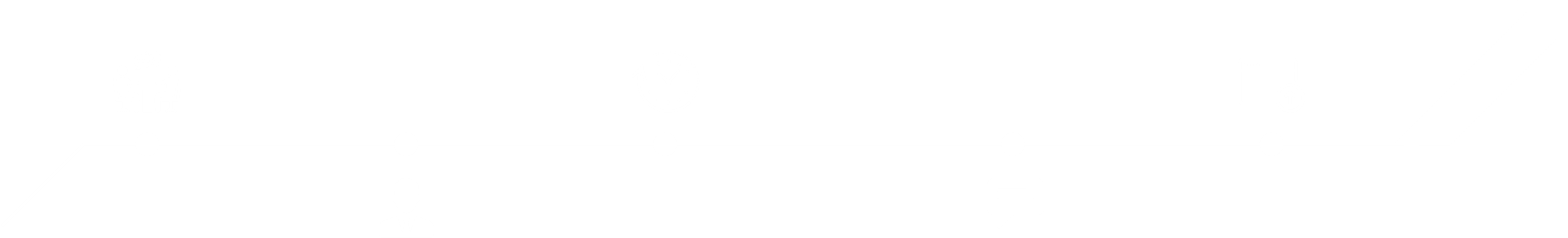 Multi-language Support
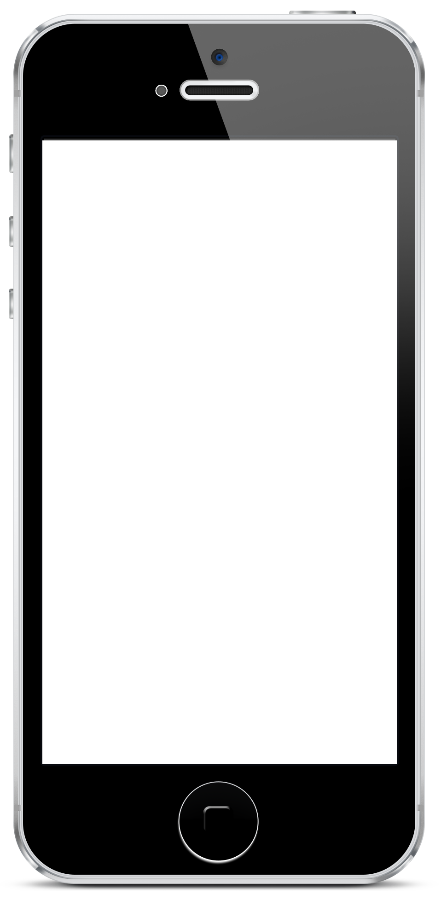 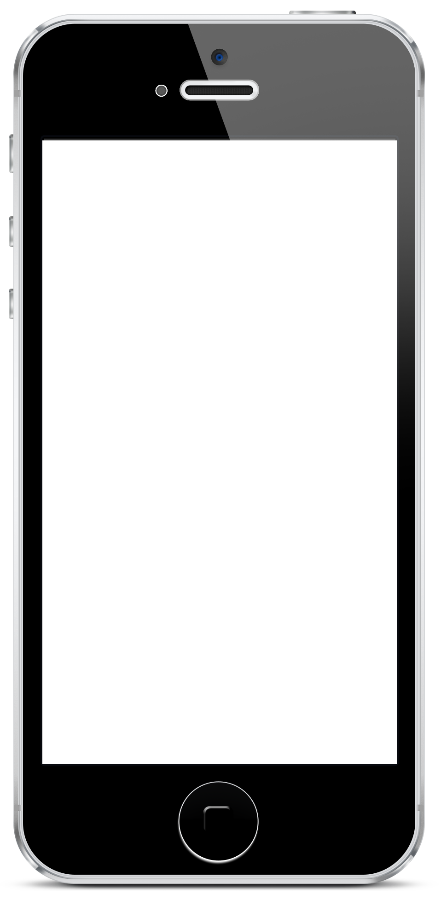 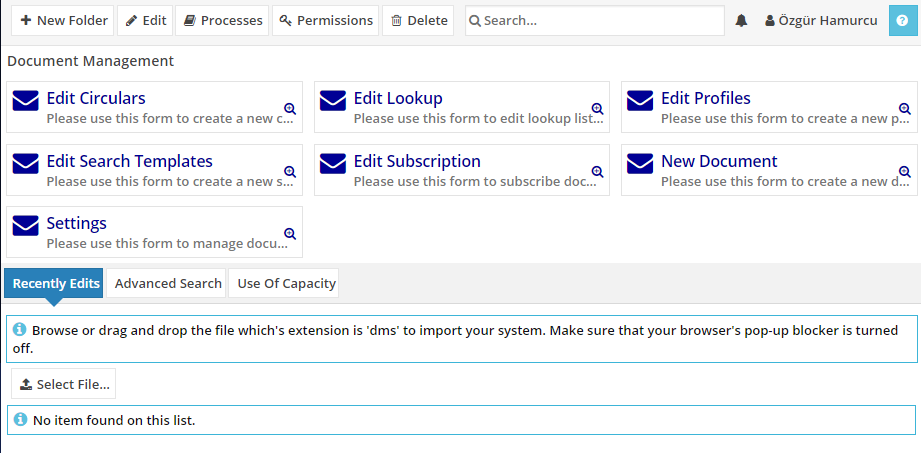 Use multiple languagesat once
Every user can use his/herown language
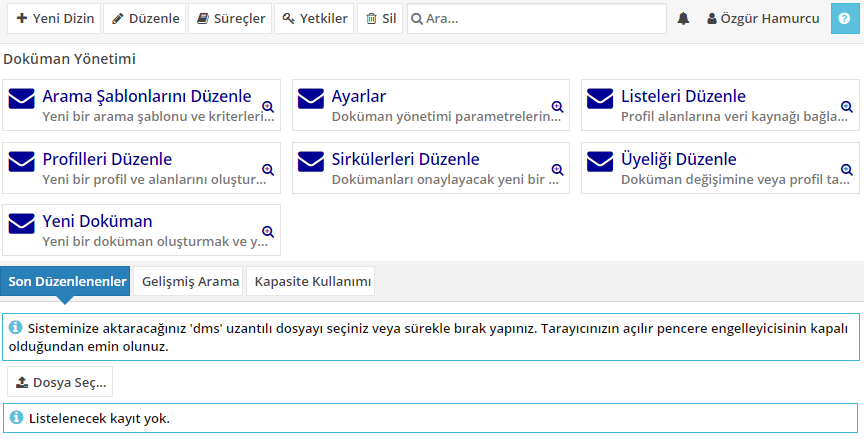 Same content indifferent languages
Same functions indifferent languages
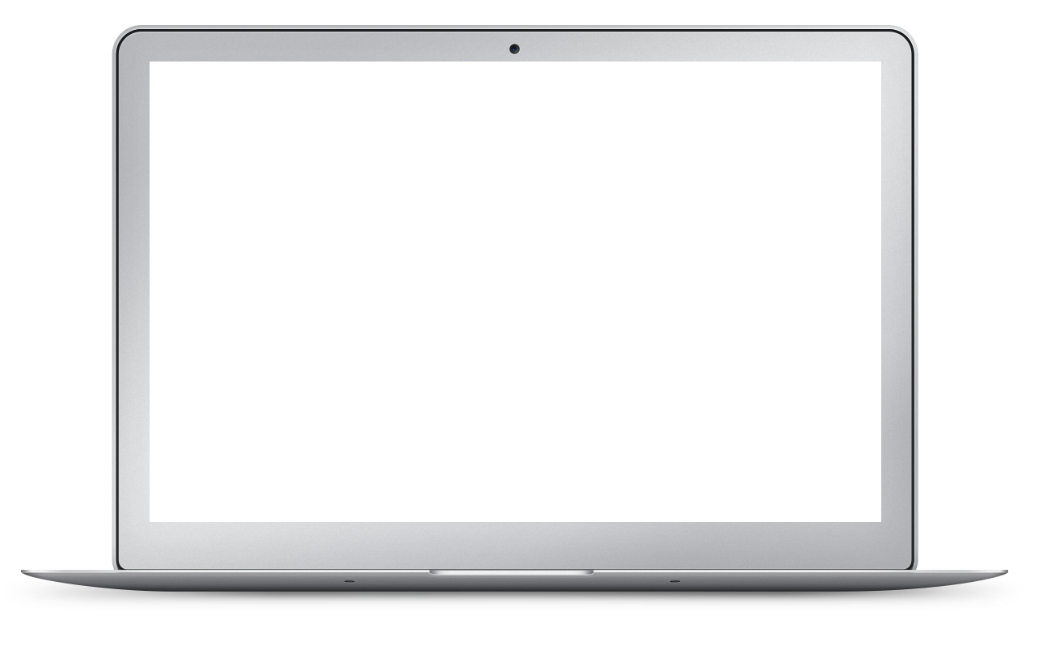 Trackevery action
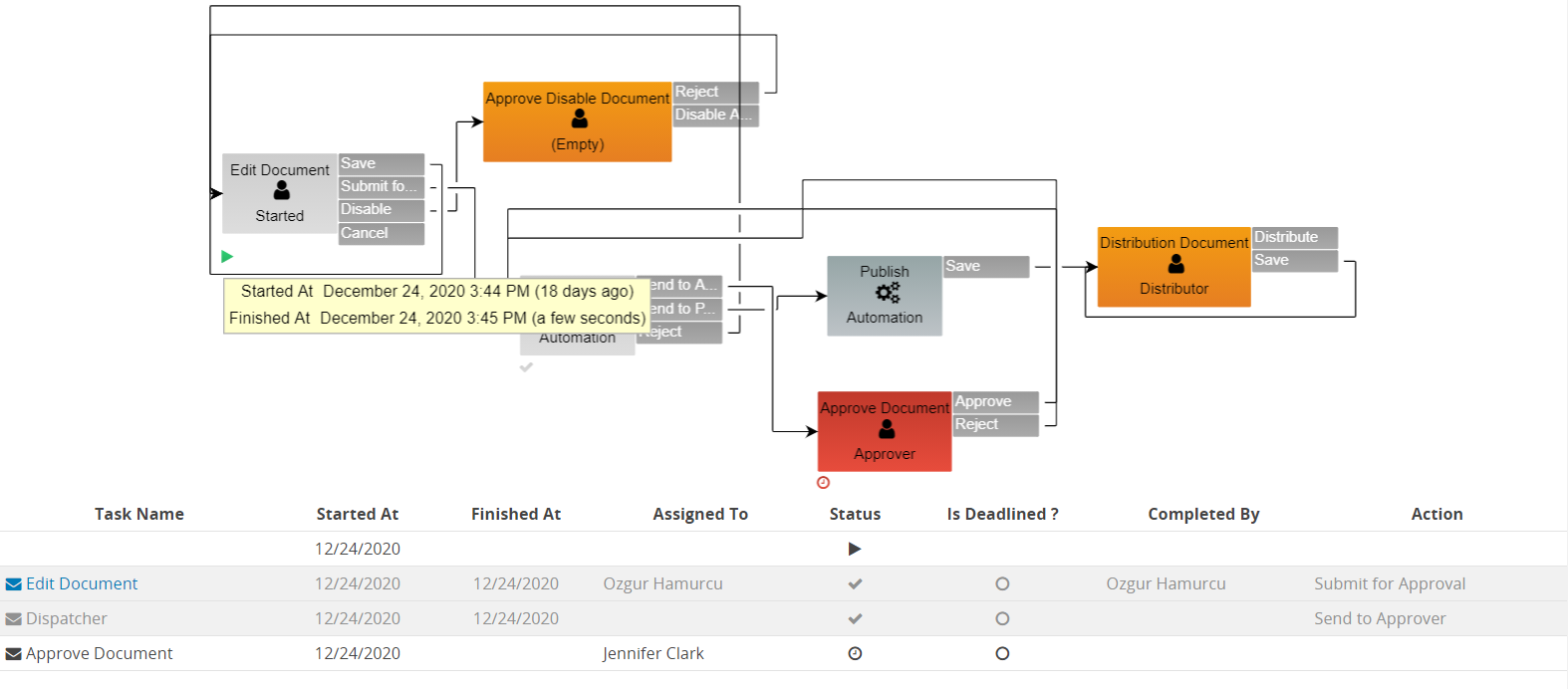 Trackability, accountability & performance data
Who completed what and when?
Which action was taken?
How much time is spent at every step?
Has an action or a flow become overdue?
Report actions taken in different time zones
Track the action history of each and every workflow
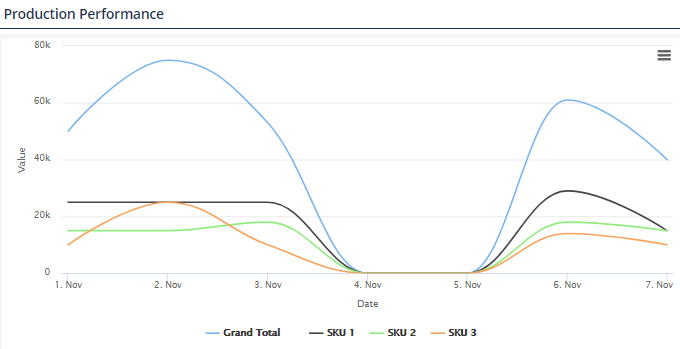 Dashboardsand Reports
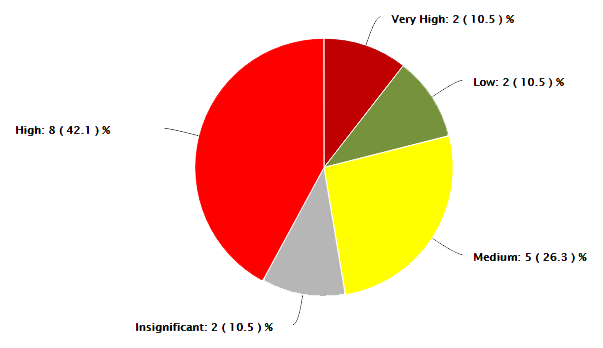 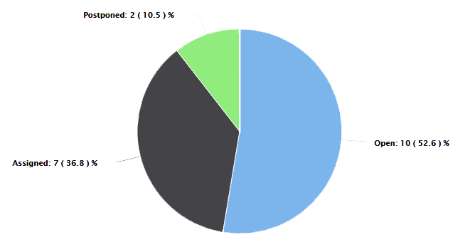 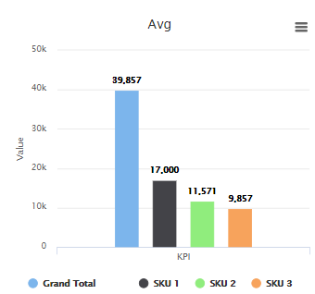 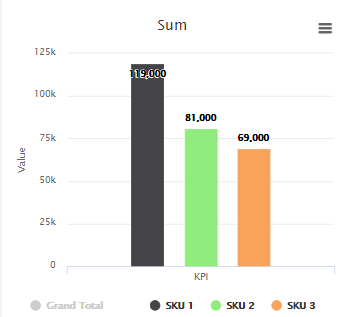 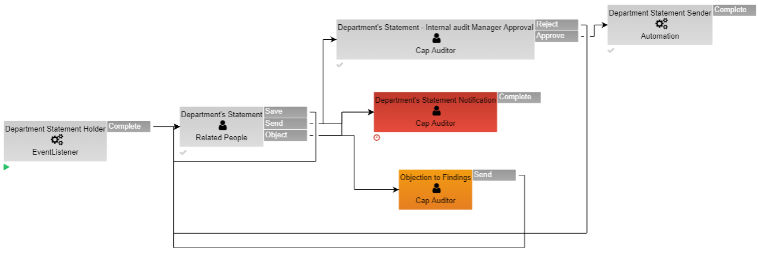 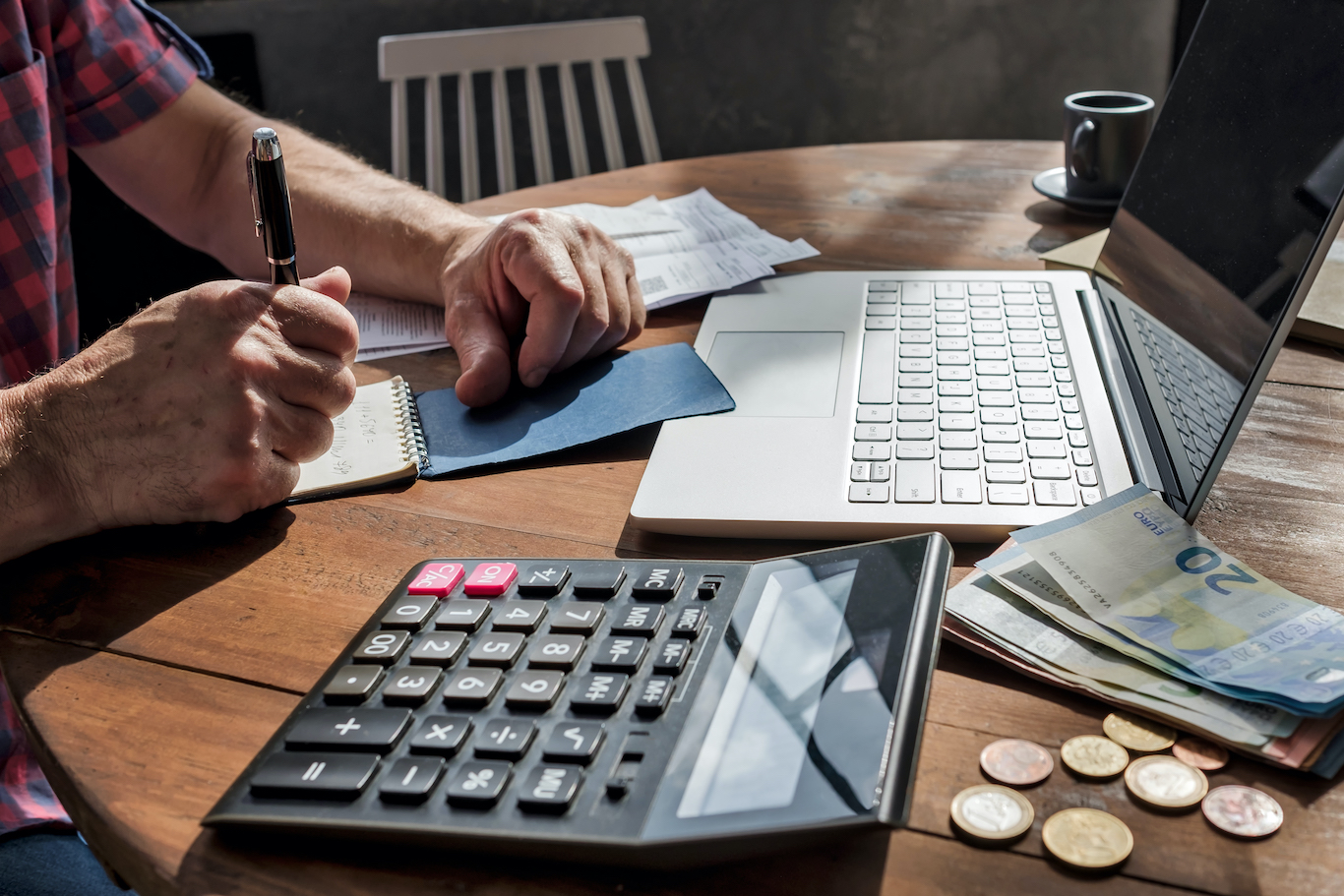 Application Suites
AuditRunnerGRC Solution
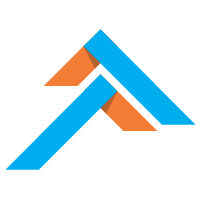 85%
55%
Comprehensive GRC
AuditRunner is designedas a comprehensive software platform that encompasses all facets of Governance, Risk and Compliance
Average time spent to prepare and finalize audit reports decreased from 2 weeks to 2 days.
Expenses on resources such as external auditors, consultants etc. are reduced more than half.
Complete GRC Management
Establish collaboration throughout your organization with Auditrunner
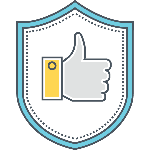 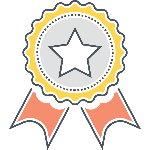 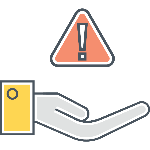 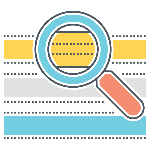 Internal Audit
Risk & Controls
Quality Assurance
Compliance
Build up your company-wide risk inventoryand control environment
Administer all your internal audit
activities in line with IIA instructions
Ensure compliance with legislations andcollect all data in a single system
Establish quality accreditations and execute specialized activities
Process Risk Assessments
Process Audits
Investigations
Ethical Breach Reporting
Risk & Opportunity Management
Risk Inventory & Heatmap
Control Environment
Internal Control Activities
Quality Assurance Audits
Customer Complaints ISO9001
Corrective Actions ISO9001
Information Assets ISO27001
Business Continuity ISO22301
Compliance Audits
Responsibility Management
Liability Management
Personal Data Inventory GDPR
Data Protection Compliance
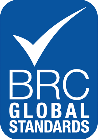 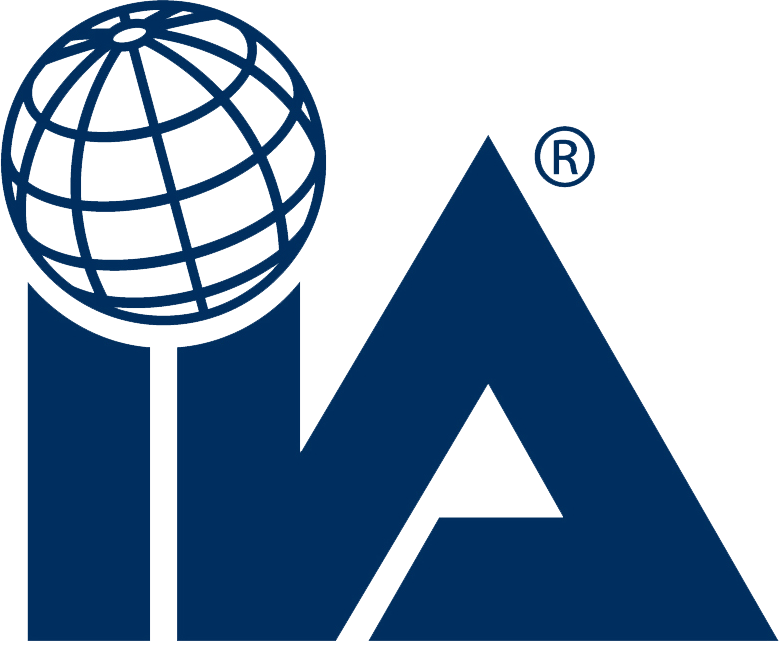 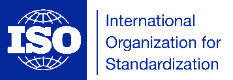 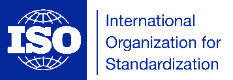 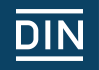 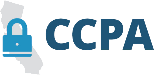 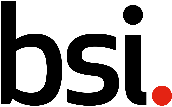 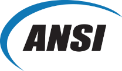 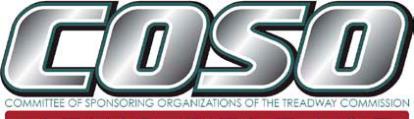 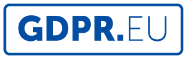 Complete Internal Systems
Establish collaboration throughout your organization with Auditrunner
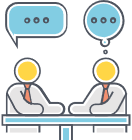 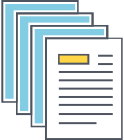 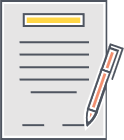 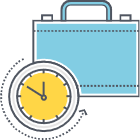 Process Catalog
Action Follow-up
Document Editor
Meeting Manager
Track the progress of action plans for findings, risk mitigation and other activities
Compile business processes associated with documents and flowcharts
Create, manage, revise and publish all internal documentation
Organize and execute meetings, create meeting minutes and assign action plans
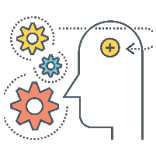 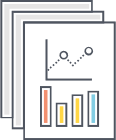 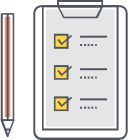 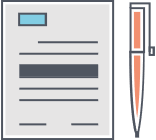 Standards & Regulations Catalog
BPM Modelling
Document Manager
e-Training & e-Survey
Model flow charts of processes with BPMN2 notation, create RACI and SIPOC matrices
Digitalize & archive all printed documents, create automation scenarios
Create and distribute training material, tests and surveys. Evaluate results and issue certificates.
Compile governing regulations and standards associated with documents and literature
Digitalizing Governance
Auditrunner’s Two-Pillar Approach
Internal Audit
QualityAssurance
InternalProcesses
Standards&Regulations
ControlEnvironment
RiskManagement
InformationSecurity
Compliance
Criteria-based Governance
Process-based Governance
Auditrunner Data Protection Compliance Suite
Establish compliance with data protection regulations
IncidentMgmt
RegulationCatalog
InformationAssets
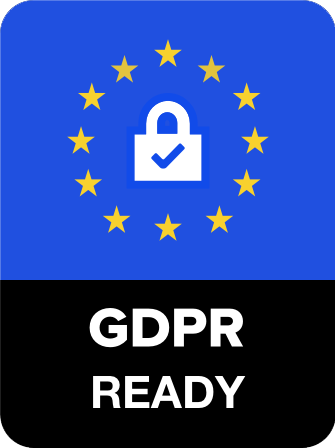 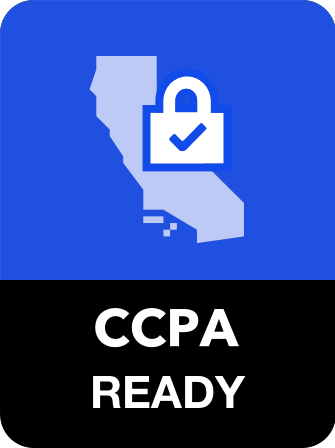 Data Inventory
RequestMgmt
DataDestruction
Process Catalog
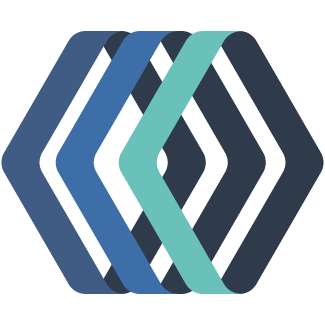 StagestProduct LifecycleManagement Platform
Stagest is designed for managing new product, new brand, new market, current business continuity, renovation or delisting of an existing product, innovation and idea management projects of enterprises.
3000+
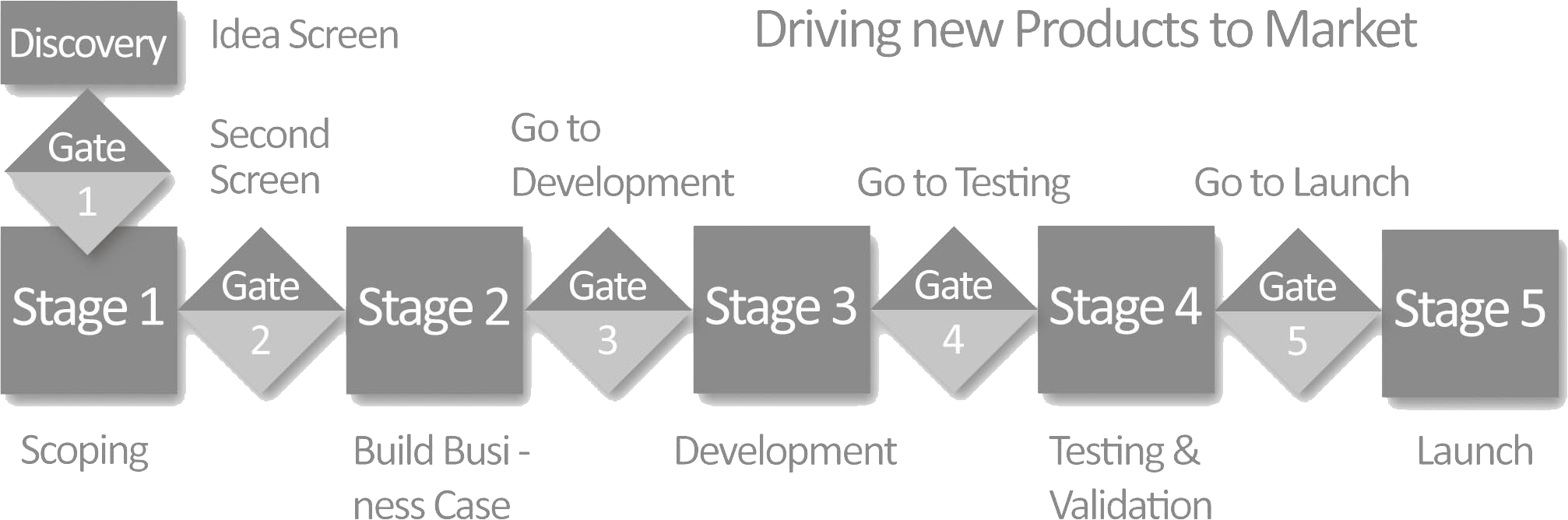 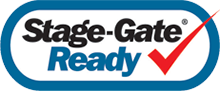 product projects handled
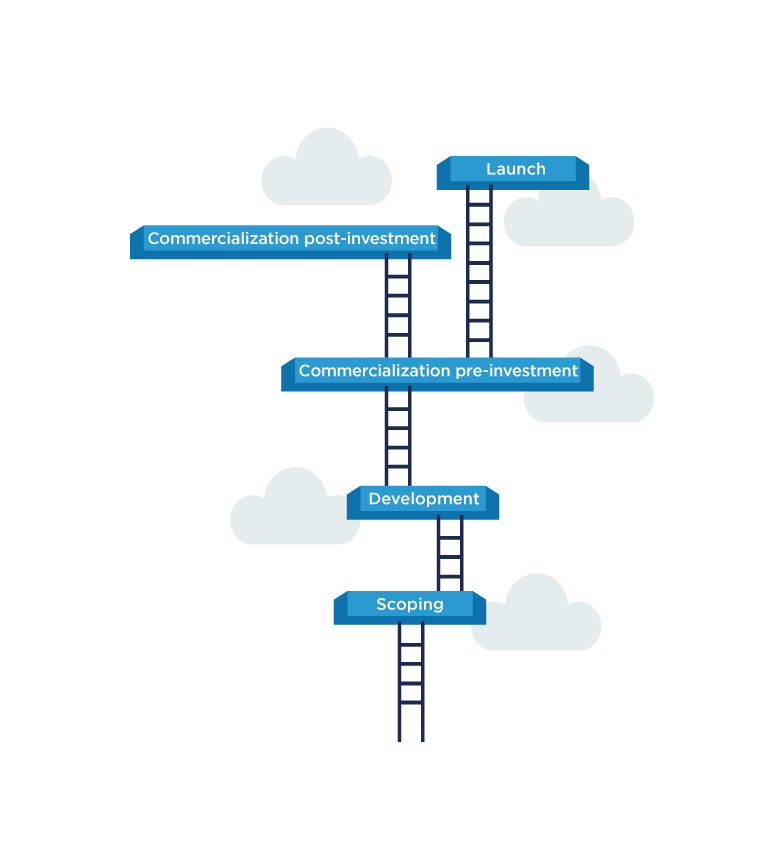 What is Stage-Gate™?
Stage-Gate is a modular project management methodology, which is widely accepted especially among product development circles.
A Stage-Gate project consists of predetermined and sequential steps, or “stages”. Each stage consists of a set of certain cross-functional and parallel activities which must be successfully completed prior to obtaining management approval to proceed to the next stage.
At the end of each stage, the overall progress is sent for «gate» approval. These «gates», which are normally meetings, control the process and serve as:
Quality control of the completed stage
Go/No-Go check-points
Readiness-checks
Must-Meet and Should-Meet criteria
Marker for action plan for the next stage
Executed with Stagest
Sample Projects
Business Continuity
Market Innovation
Sustainability projects
Market share growth
Market share retention
Entering a new market
Adapting products for a new market
New Product or Brand Innovation
Delisting
Marketing Strategy
Creating a new product or brand from scratch
Add new items to an existing product or brand
Spin-off new product or brand from an existing one
Co-packing & bundling
Co-production
Localized production at different locations
Complete delisting of a product
Partial delisting of a product
Product renovation
Delisting of a brand
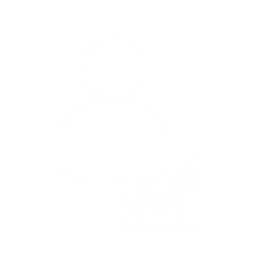 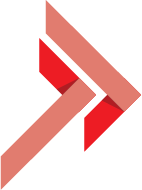 WR Perform
Human ResourcesPerformance Evaluation Platform
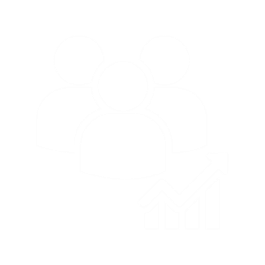 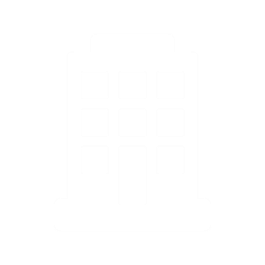 Group/Department Evaluations
Individual Evaluations
Company Evaluations
Competency Evaluations
Self Evaluations
Define performance indicators for each employee and evaluate them at the end of each period
Define performance indicators for each department and/or group in the organization and evaluate them at the end of each period
Define common performance indicators for the whole company and evaluate them at the end of each period
Define competency classes for each position and evaluate each employee accordingly at the end of each period
Get self evaluations from each employee and enable them to evaluate their immediate colleagues/team members
WR Perform enables you to conduct important and demanding processes of Human Resources on a digital platform; 180⁰ & 360⁰ Performance Evaluations.
More practical, less time-consuming, collaborative & easy-to-track.
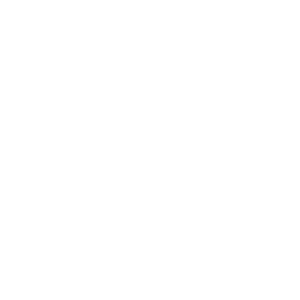 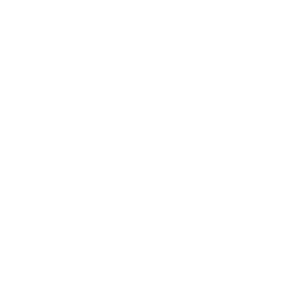 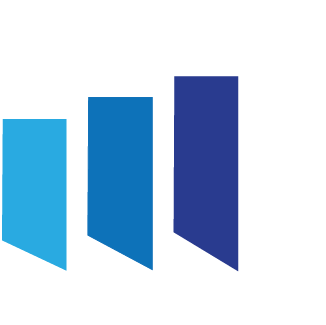 Increased Efficiency
WR OnBoard
Onboarding Management Platform
92%
20x
WR OnBoard helps companies to automate the process of voluminous new partner, supplier, and client onboarding on a single and unified digital platform.
20%
18%
Increase Effectiveness
Expand Network
Number of Vendors
Time Savings
Resource Savings
Satisfaction Increase
Increase the level of commitment and satisfaction of your business partners to increase network effectiveness
Expand your partner, agent, supplier, franchise or client network rapidly and efficiently
Save considerable time and money at your operations
WR OnBoard
Onboarding Process
Vendor Account
Portfolio Details
Evaluation
Control
Registration
Application
All Vendor lifecycle communication, payments and action details are logged centrally.
Approved Vendor shares documents and information to create a vendor account.
Vendor’s products and services are analyzed and uploaded to be added into the portfolio
Applicant’s products and services, are evaluated against pre-determined criteria like credit score and market reputation.
Vendor’s products and services are evaluated and positioned toan appropriate setting
Vendor applications are gathered through different channels such as website and e-mail
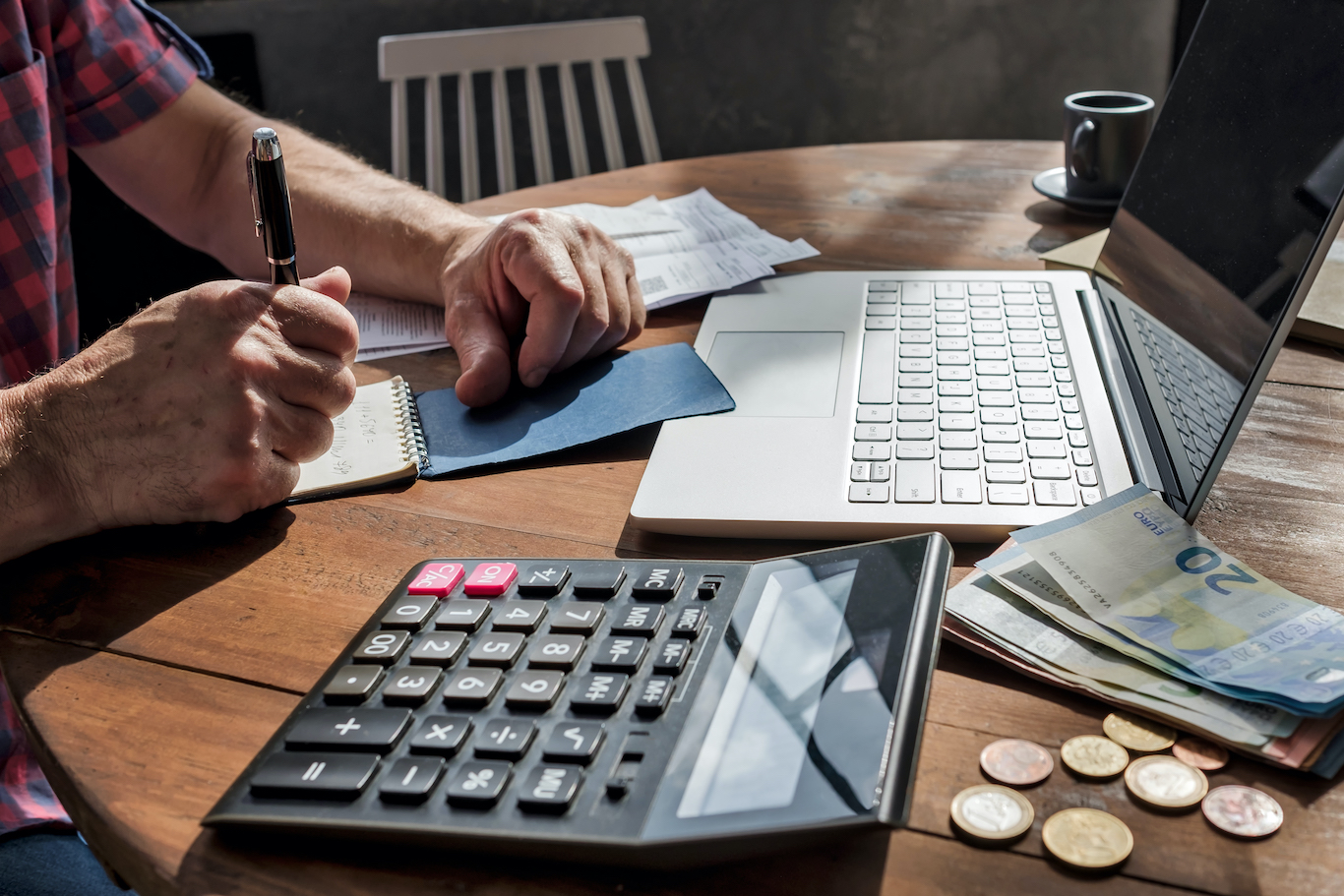 Industry Solutions
Workrunner
Industry Solutions
R&D, Marketing, Product Management
Packaging Artwork Management
Product Development Project Mgmt
Innovation Idea Screening
Product Lifecycle Management
R&D Project Management
Government Grants Management
Marketing Project & Strategy Mgmt
Banking
Fund Transfer Management
Receipt Cancellation
Group Transfers
Card & POS Operations
Loan Application & Approval
Customer Visit Planning & Pricing
Information Technologies
IT Project Management
IT Procurement
IT Request Management (Ticketing)
Application Access Control Rights Mgmt
File Transfer API
Batch & Singular Electronic Signing
Catering
Catering Special Product Management
Catering Procurement
Finance
CAPEX Investment Management
OPEX Expenditure Management
Loan Operations & Refinancing
Cash Flow Management
Real Estate & Property Management
Asset Management
Human Resources
eLearning & eTraining
Advance Payments
Trial Run Evaluation
eSurveys, eTests & eCertificates
Duty Forms
Job Descriptions
Expense & Travel Management
Human Resource Management
Sign-on & Orientation
Cease of Employment
Leave Requests
Team Management
Channel Organization Management
Interviews & CV Pool
Organization Structure Management
Performance Evaluations - 180⁰ & 360⁰
Career Management
Personnel Records
Competence & Background Pool
Position Changes
Promotions & Demotions
Nominations & Appointments
Timekeeping
Medical Reports
New Headcount Request
Sales & Channel Management 
New Store/Point Feasibility Analysis
Store Opening & Closing Processes
Dealer Advance & Security Payments
Dealer Channel Organization
Customer Relations Management 
Distribution Channel Organization
Order Input & Tracking
Services & Project Sales
Distant Sales
Customer Service – Ticketing
Technical Service – Ticketing
Supplier Management
Sales Support
Periodic Discounts & Special Offers
Education
Teacher/Trainer Assignment
Curriculum Management
Operations
Asset & Inventory Management
Document Editor & Manager
Electronic Signature
Incoming/Outgoing Document & Parcel Management
Electronic Invoice
Incoming Invoice Approval & Recognition 
Outgoing Invoice Approval & Issuance
Request Management (Ticketing)
Project Management
Procurement
Contract Management & Tracking
Stock & Inventory Management
Meeting Management & Task Tracking
Liability Management
Insurance, Life & Pension
Intermediary Advance & Security Payments
Actuary Period Closure
Individual Insurance Policy Management
Individual Pension Policy Management
Group Pension Policy Management
Policy Support
Document Quality Control
Operational & Transactional Processes
Collection & Reconciliation
Cancelation & Abandonment
Damage Evaluation & Payments
Risk Evaluation & Underwriting
Production & Resource Management
Packaging Artwork Management
Warehouse Management & Transfer
Raw & Intermediate Material Tracking
Scale & Laboratory Data Input
Goods Acceptance
Shipment Management & Waybills
Stock & Inventory Management
Supplier Management
Production Planning & Tracking
Product Label Management
Thanks.
Questions?
Get in
touch
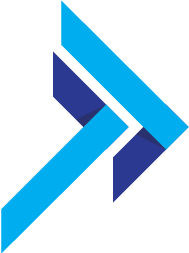 Contact Information
4048 Lick Mill Blvd, Santa Clara, CA
+1 650 206 2368
Workrunner
sales@workrunner.io
The Low-code Application Development Platform
www.workrunner.io
Visit Us